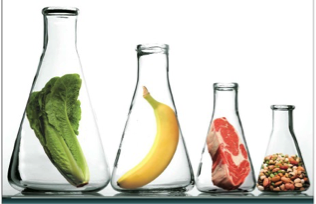 GIDALARDA TEMEL İŞLEMLER
ANKARA ÜNİVERSİTESİ
KALECİK MESLEK YÜKSEKOKULU
ÖĞRETİM GÖREVLİSİ NİLGÜN BAŞAK TECER
nbtecer@ankara.edu.tr
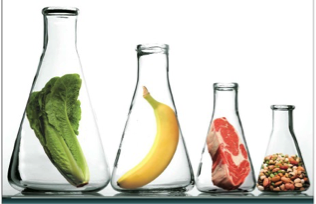 Kurutmanın Gıdalar ve Mikroorganizmalar Üzerine Etkileri

Gıdalarda bozulmaya neden olan bakterilerin gelişebilmesi için su aktivitesi gereklidir. Su aktivitesi gıdalardaki kimyasal, biyokimyasal ve mikrobiyolojik değişmeleri etkileyen en önemli etkendir. Su aktivitesi düştükçe gıdanın dayanıklılığı artar.


Gıda maddelerinde önemli bozulmalara neden olan bakteriler, su aktivite değeri 0.90’nın altında olan gıdalarda çoğalamaz. Genellikle küfler ve mayalar bakterilere göre daha düşük su aktivitelerinde bile gelişebilir.
KURUTMA YÖNTEMİ İLE MUHAFAZA
Gıdaları kurutmadaki amaç, su aktivitesini mikroorganizmaların çalışamayacağı bir sınıra düşürmektir. Ayrıca su aktivite değerinin düşmesi enzimatik değişmeleri de sınırlamakta veya önlemektedir. Gıdalarda çok yaygın bulunan ve önemli değişikliklere neden olan amilaz, peroksidaz gibi enzimlerin su aktivitesinin 0.85’ten aşağıya düşmesi ile aktivitelerini kaybeder. 

Ancak lipaz enzimleri su aktivitesi 0.25’e kadar aktif kalır. Bu nedenle lipaz enzimi kurutulmuş ürünlerde bayatlamaya sebep olmaktadır. Kurutulmuş ürünlerde enzimatik veya enzimatik olmayan reaksiyonlar sonunda renk esmerleşmesi ortaya çıkar. Enzimatik olmayan renk esmerleşmesine “maillard reaksiyonu” denir.
KURUTMA YÖNTEMİ İLE MUHAFAZA
Bu reaksiyonda;
Şekerlerin aldehit grupları ve proteinlerin amin grupları tepkimeye girmektedir.
Sıcaklık derecesi ve reaksiyona giren maddelerin ortamdaki yoğunlukları arttıkça enzimatik olmayan renk esmerleşmesi de artmaktadır. Bu nedenle ortamda belirli düzeyde su bulunmalıdır. % 2 nemin altında esmerleşme reaksiyonu olmaz.
Renk esmerleşmesi reaksiyonlarının sonunda bazen ürünün lezzet ve besin değerinde de değişmeler ortaya çıkar.
Ara ürün olarak karbondioksit oluşur.
Gıda, gaz sızdırmaz maddelerle ambalajlandığında ortaya çıkan karbondioksit ambalajda şişmeye neden olur.
Renk esmerleşmesini önlemek için ürünlere önceden kükürtleme işlemi uygulanmalıdır.
KURUTMA YÖNTEMİ İLE MUHAFAZA
Kontrollü ve Modifiye Atmosferde Muhafaza
Gıdaların taze olarak muhafazasında depo atmosferinde bulunan karbondioksit ve oksijen oranlarının ayarlanmasıyla oluşturulan depolama koşullarına kontrollü atmosfer denir. Bu ortamda genellikle atmosferdeki oksijen oranı düşürülürken karbondioksit oranı artırılır ve depolama süresi boyunca depo atmosferinde bulunan gazların oranı sabit tutulur. 

Modifiye atmosferde; gaza geçirgenliği olmayan veya amaca göre belirli bir düzeyde gaz geçirgenliğine sahip bir ambalaj içindeki hava vakum yoluyla uzaklaştırılır (vakum paketleme) ya da ambalaj içindeki hava uzaklaştırıldıktan sonra ambalaj; azot, karbondioksit veya bu iki gazın belirli orandaki karışımları ile doldurulur.
KURUTMA YÖNTEMİ İLE MUHAFAZA
Oksijen gıda ürünlerinin en büyük düşmanıdır. Oksijen açısından zengin bir ortam, çok sayıda bakteri ve küfün üremesine veya oksidatif reaksiyonlara yol açarak gıda ürünlerinin kalitesini düşürmektedir. 

Bu nedenle, kontrollü ve modifiye atmosferde ambalajlama, depolama ve nakliyebiçimleri ürünün raf ömrünü artırmakta, birçok gıda ürünü ilk günkü tazelikte uzun süre saklanabilmektedir.
KURUTMA YÖNTEMİ İLE MUHAFAZA
Bu sistemlerin temel amacı;
Ürünü çevreleyen havanın bileşiminin değiştirilmesi ile özellikle ortamın oksijeninin azalmasıyla ortama hâkim olan mikrofloranın metabolizmasını yavaşlatmak,
Ürünün solunum hızını düşürmek,
Enzimatik ve oksidatif bozulma tepkimelerini azaltmak,
Mikrobiyolojik bozulmaları geciktirmektir.
KURUTMA YÖNTEMİ İLE MUHAFAZA
Kontrollü Atmosferle Muhafaza (CA)
Kontrollü atmosferde depolama uygulamasında ortamdaki oksijen oranı azaltılıp karbondioksit oranı yükseltilerek solunum yavaşlatılmakta ve ortam koşulları sürekli kontrol edilerek atmosfer kompozisyonu sabit tutulmaktadır.

Kontrollü atmosferde depolama,
Üründe hasattan sonra oluşabilecek nitelik kaybını yavaşlatır.
Yaygın olarak kullanılan bir yöntemdir ve haşerelere karşı, kimyasal
koruyucular ve ilaçlara göre önemli bir seçenektir.
Hasat sonrasındaki kayıpları önlemede büyük bir potansiyele sahip olduğundan ürünün hem besin değerini hem de piyasa değerini korur.
Tahıl ürünlerinin havalandırılması ya da depodan depoya aktarma işleminin yanı sıra ağırlık kayıpları önlenmekte ve ekşi maya kokuları bu yöntemle giderilmektedir.
KONTROLLÜ ATMOSFERDE MUHAFAZA
Modifiye Atmosferde Ambalajlama (MAP)
Modifiye atmosferde ambalajlama yönteminde belirli gaz geçirgenlik özelliklerine sahip bir ambalaj içinde istenen atmosfer koşulları sağlandıktan sonra herhangi bir kontrol yapılmamaktadır. Bu yöntem sayesinde ürünün ambalajı içine gaz basılarak ürünün bozulma süreci geciktirilmiş olur. Modifiye ortamda ambalajlama, ürünlerin ambalajında bulunabilecek havanın dışarı atılmasını ve yerine genellikle karbondioksit ve azot karışımının doldurulmasını kapsayan bir yöntemdir.
	Modifiye ortamda ambalajlama (MAP) işlemlerinde azot kullanılmasının nedeni:
Bu gazın su ve yağlarda çözünmemesi dolayısıyla mikroorganizma üremesini engellemesidir.
Ambalajın kırışmasını ve hassas ürünlere zarar gelmesini engellemek için de ideal bir dolgu gazıdır.
Oksijenin yerini aldığı için gıda ürünlerinde oksijenin yol açabileceği ekşime gibi oksitlenme tepkilerini engellemeye ya da geciktirmeye yarar.
Ayrıca istenmeyen tat ve kokuların ortaya çıkmasına engel olur.
MODİFİYE ATMOSFERDE MUHAFAZA
Modifiye ortamda ambalajlama, büyük bir uygulama alanını kapsadığı gibi çok geniş bir ürün yelpazesini de içermektedir. Bunlar:

Et ve et ürünleri (sosis, salam gibi)
Taze meyve ve sebzeler
Peynir, yoğurt, krema ve süt tozu
Unlu gıdalar (kek, pasta, çörek vb. fırın ürünleri; çoğunlukla krema, süt tozu, yağ, yumurta, peynir,çikolata, reçel, marmelat, çeşitli meyveler)
Kahve, meyve suları, şarap, cips, çerezler ve kuruyemiş gibi diğer gıdalar
     
	Modifiye atmosferde ambalajlanmış et ve et ürünlerinin depolama ömrünü;

Ürünün çeşidi,
Boyutu,
Başlangıçtaki mikrobiyal yükü,
Depolama sıcaklığı,
Modifiye atmosferin gaz bileşimi,
Ambalaj maddesinin gaz geçirgenlik değeri gibi faktörler etkiler.
MODİFİYE ATMOSFERDE MUHAFAZA
DİNLEDİĞİNİZ İÇİN TEŞEKKÜRLER…